EMPRESA
CONCEPTO
Es difícil tener un concepto inequívoco y único de empresa , existen diversas definiciones, a continuación haremos referencia de algunos.
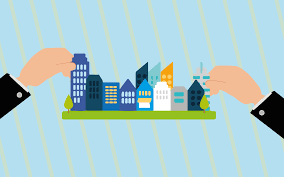 Isaac Guzmán Valdivia y Agustín Reyes Ponce
Isaac Guzmán Valdivia, la define como la unidad económico-social  en la que el capital, el trabajo y la dirección se coordinan para lograr una producción que corresponda a los requerimientos del medio humano en el que la propia empresa  actúa. 
Por su parte Agustín Reyes Ponce, dice que la empresa esta integrada por:
Bienes Materiales
Hombres
Sistemas
Y agrega que la empresa puede ser estudiada en cuanto el aspecto: económico, jurídico, sociológico y de conjunto.
Fernández Arenas José Antonio
Fernández Arenas José Antonio menciona que la empresa es la unidad productiva o de servicio que, constituida según los aspectos prácticos o legales, se integra por recursos y se vale de la administración para lograr sus objetivos.

Es la unidad productora de bienes o servicios homogéneos para lo cual organiza y combina el uso de factores de la producción y organización existente con medios propios, y adecuados para alcanzar un fin económico determinado.
Puede como compañía y sociedad mercantil, constituida con el propósito de producir bienes y servicios para su venta en el mercado, se trata de un grupo social en el que a través de la administración de capital y el trabajo se producen bienes y/o servicios pendientes a la satisfacción a las necesidades de la comunidad, pudiéndose definir también como la entidad integrada por el capital y el trabajo, como factores de producción, y dedicada a actividades industriales y mercantiles o de prestación de servicios con fines lucrativos.
Código Fiscal de la federación
La define en su artículo 16 último párrafo como: “Se considera empresa la persona física o moral que realice las actividades a que se refiere el artículo, ya sea directamente, a través de fideicomiso o por conductos de terceros: por establecimiento se entenderá cualquier lugar de negocios en que se desarrollen, parcial o totalmente, las citadas actividades empresariales”.
Ley Federal del Trabajo
La Ley Federal del Trabajo en su artículo 16 hace una definición de lo que es empresa, pero desde un punto de vista económico, y señala: “Para los efectos de las normas de trabajo. Se entiende por empresa la unidad económica de producción o distribución de bienes o servicios”.
Rafael de Pina Vara, Garriegues y Díaz Canavate
“La empresa es la organización de una actividad económica que se dirige a la producción de bienes o servicios para el mercado”
“Económicamente la empresa es la organización de los factores de producción (capital, trabajo) con el fin de obtener una ganancia ilimitada.